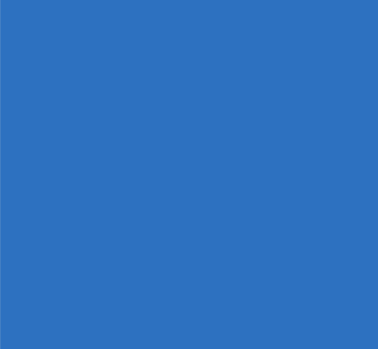 IV Международная конференция «Практическое саморегулирование» секция «Национальный реестр специалистов строительной отрасли и профессиональные квалификации»
ДОКЛАД: 
«Взаимосвязь 
профессиональных стандартов, 
квалификационных стандартов 
саморегулируемых организаций 
и национальных реестров 
специалистов по организации 
инженерных изысканий, 
проектирования и строительства»
15 декабря 2016
МОСКВА
Гримитлин Александр  Михайлович
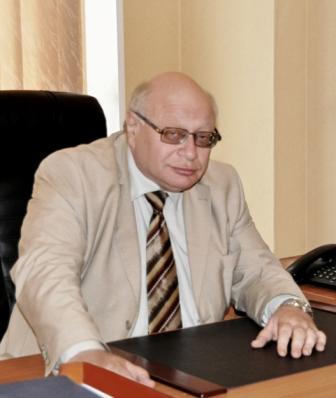 член Совета НОПРИЗ,
председатель Комитета НОПРИЗ по профессиональному образованию
Специфика направлений деятельности проектировщиков
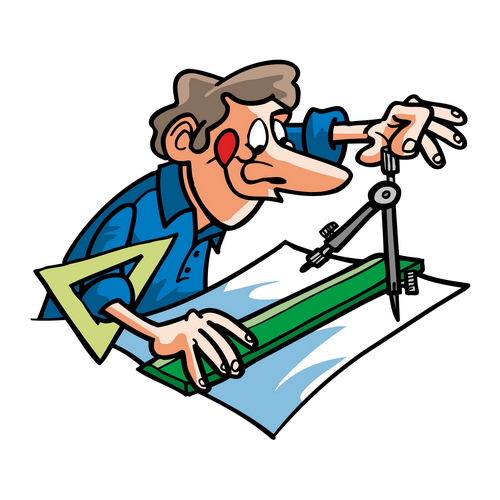 Слайд 3
Организаторы проектирования крупных объектов
Узкие специалисты 
– работают в проектировании конкретных направлений объектов (теплоснабжение);
- в проектировании конкретного направления в объекте (наружные тепловые сети);
- в очень больших или в очень маленьких компаниях
Специалисты по проектированию нескольких видов объектов внутри одного направления
Детализация видов профессий 
(группы специальностей)
ДОКЛАДЧИК: Александр Михайлович ГРИМИТЛИН
ГЛОССАРИЙ
Национальная рамка квалификаций РФ (НРК) - основа национальной системы квалификаций РФ, представляет собой обобщенное описание квалификационных уровней и основных путей их достижения на территории России.
Отраслевая рамка квалификаций (ОРК) - составная часть национальной системы квалификаций РФ, представляет собой:
обобщенное описание по установленным показателям квалификационных уровней в рамках отрасли, признаваемое ведущими организациями в данной отрасли;
иерархически упорядоченную по квалификационным уровням классификацию видов трудовой деятельности, сформированную по показателям НРК и другим значимым для отрасли показателям.
Квалификационный уровень (КУ) - структурная единица (ступень) НРК, характеризующаяся совокупностью требований к компетенциям, характеру умений и знаний, предъявляемых к работнику и дифференцируемых по параметрам сложности деятельности, а также ответственности и широты полномочий, требующихся в ней.
Слайд 4
ДОКЛАДЧИК: Александр Михайлович ГРИМИТЛИН
НАЦИОНАЛЬНАЯ РАМКА КВАЛИФИКАЦИЙ. УРОВНИ
Слайд 5
ДОКЛАДЧИК: Александр Михайлович ГРИМИТЛИН
СТРУКТУРА орк В СТРОИТЕЛЬСТВЕ
ОРК в строительстве – перечень всех специальностей и должностей специалистов по инженерным изысканиям, архитектурно-строительному проектированию и строительству.
Слайд 6
ДОКЛАДЧИК: Александр Михайлович ГРИМИТЛИН
ПРОФЕССИОНАЛЬНЫЙ СТАНДАРТ В НРК И В ОРК
Профессиональный стандарт (ПС) – часть системы НРК и ОРК, которая определяет содержание образовательного стандарта (ФГОС) и образовательных программ и по которой проводится аттестация специалистов.
Слайд 7
ФГОС 
(образовательные программы)
Опыт работы
Предъявляет требования 
к ФГОС
Утверждение измененных ФГОС
Центр Оценки 
Квалификаций
ПС
Специалисты, 
подготовленные по 
требованиям ПС
Новый уровень 
квалификации
Министерство Образования 
+ СПК
ДОКЛАДЧИК: Александр Михайлович ГРИМИТЛИН
РОСТ СПЕЦИАЛИСТА ПО УРОВНЯМ ПРОФЕССИОНАЛЬНЫХ КВАЛИФИКАЦИЙ (УПК) ПРОФЕССИОНАЛЬНОГО СТАНДАРТА
Слайд 8
ЦОК (кос) + СПК = 
ПРИСВОЕНИЕ НОВОГО УПК
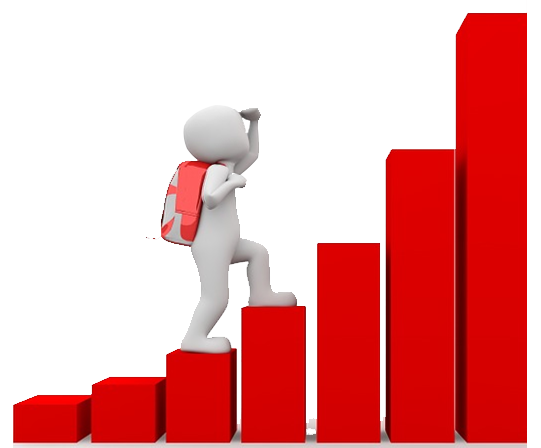 4-5 УРОВЕНЬ – СПЕЦИАЛИСТ 
6 УРОВЕНЬ – ИНЖЕНЕР
6 УПК
5 УПК
4 УПК
ДОКЛАДЧИК: Александр Михайлович ГРИМИТЛИН
Переход от СПЕЦИАЛИСТА к организатору (гип, гап) ПО УПК ПРОФсТАНДАРТА
Слайд 9
ЦОК (кос) + СПК = 
ПРИСВОЕНИЕ НОВОГО УПК
7-8 УРОВЕНЬ – РУКОВОДИТЕЛЬ 
Группы (ОРГАНИЗАТОР 
проектирования) - ГИП
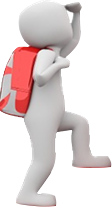 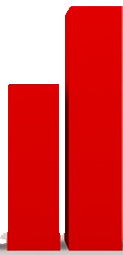 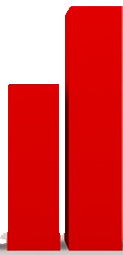 НАЦИОНАЛЬНЫЙ 
РЕЕСТР СПЕЦИАЛИСТОВ
8 УПК
7 УПК
ДОКЛАДЧИК: Александр Михайлович ГРИМИТЛИН
Квалификационные Уровни по нрк
КУ – согласно НРК существует 9 квалификационных уровней. В отраслевой рамке квалификаций в строительстве применяются уровни с 4 по 8.
Слайд 10
4
– применяется только в инженерных изысканиях.
5
– применяется в инженерных изысканиях и в проектировании (техник).
6
– специалист с высшим образованием.
7
– руководитель проектной группы (ГИП) по своей специальности.
8
– градостроитель (ГАП), организатор проектного производства (ведущий проектировщик крупных объектов – ГИП, ГАП).
ДОКЛАДЧИК: Александр Михайлович ГРИМИТЛИН
орк
Слайд  11
ДОКЛАДЧИК: Александр Михайлович ГРИМИТЛИН
орк
Слайд  12
ДОКЛАДЧИК: Александр Михайлович ГРИМИТЛИН
орк
Слайд 13
ДОКЛАДЧИК: Александр Михайлович ГРИМИТЛИН
орк
Слайд  14
ДОКЛАДЧИК: Александр Михайлович ГРИМИТЛИН
орк
Слайд  15
ДОКЛАДЧИК: Александр Михайлович ГРИМИТЛИН
орк
Слайд  16
ДОКЛАДЧИК: Александр Михайлович ГРИМИТЛИН
орк
Слайд  17
ДОКЛАДЧИК: Александр Михайлович ГРИМИТЛИН
орк
Слайд  18
ДОКЛАДЧИК: Александр Михайлович ГРИМИТЛИН
орк
Слайд  19
ДОКЛАДЧИК: Александр Михайлович ГРИМИТЛИН
орк
Слайд  20
ДОКЛАДЧИК: Александр Михайлович ГРИМИТЛИН
орк
Слайд  21
ДОКЛАДЧИК: Александр Михайлович ГРИМИТЛИН
орк
Слайд  22
ДОКЛАДЧИК: Александр Михайлович ГРИМИТЛИН
орк
Слайд  23
ДОКЛАДЧИК: Александр Михайлович ГРИМИТЛИН
орк
Слайд  24
ДОКЛАДЧИК: Александр Михайлович ГРИМИТЛИН
орк
Слайд  25
ДОКЛАДЧИК: Александр Михайлович ГРИМИТЛИН
орк
Слайд  26
ДОКЛАДЧИК: Александр Михайлович ГРИМИТЛИН
орк
Слайд  27
ДОКЛАДЧИК: Александр Михайлович ГРИМИТЛИН
орк
Слайд  28
ДОКЛАДЧИК: Александр Михайлович ГРИМИТЛИН
орк
Слайд  29
ДОКЛАДЧИК: Александр Михайлович ГРИМИТЛИН
орк
Слайд  30
ДОКЛАДЧИК: Александр Михайлович ГРИМИТЛИН
Статистика по ОРК
Слайд 31
В ОРК по проектированию:
16 групп профессий;
56 профессий;
5 утвержденных профессиональных стандартов;
17 квалификаций;
20 профстандартов в стадии утверждения;
22 профстандарта в плане разработки;
1 профстандарт в плане по актуализации;
60 квалификаций в планах на выделение из профстандартов;
в планах разработка КОСов.
ДОКЛАДЧИК: Александр Михайлович ГРИМИТЛИН
РАСПРОСТРАНЕНИЕ ТРЕБОВАНИЙ ЗАКОНА
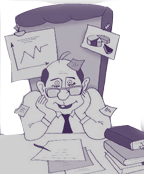 Слайд 32
РУКОВОДИТЕЛИ КОМПАНИЙ В ОБЛАСТИ ИЗЫСКАНИЙ, ПРОЕКТИРОВАНИЯ, СТРОИТЕЛЬСТВА

«Р»
ОРГАНИЗАТОРЫ ИЗЫСКАНИЙ, ПРОЕКТИРОВАНИЯ, СТРОИТЕЛЬСТВА

«О»
ОР
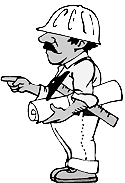 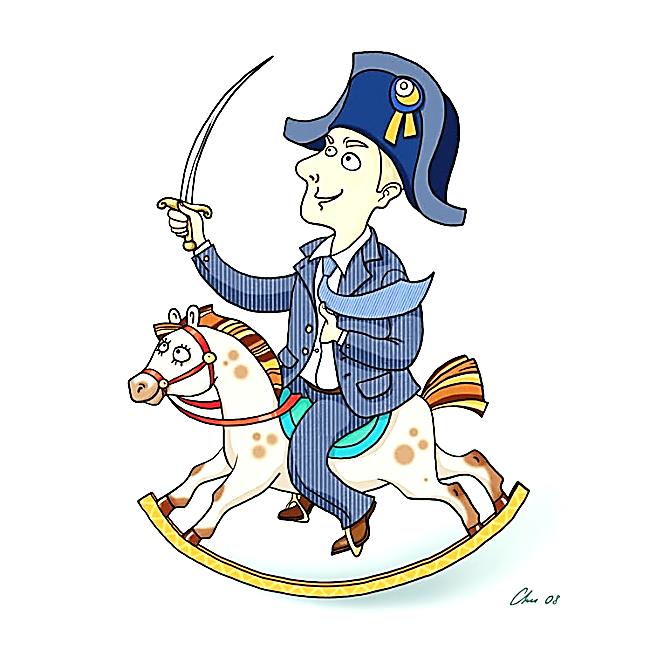 КВАЛИФИКАЦИОННЫЕ ТРЕБОВАНИЯ
ДОКЛАДЧИК: Александр Михайлович ГРИМИТЛИН
РЕГУЛИРОВАНИЕ ЗАКОНОМ ОБЯЗАННОСТЕЙ ОР
Слайд 33
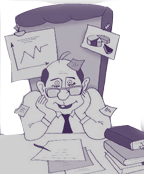 ОРГАНИЗАЦИЯ 
ИЗЫСКАНИЙ,
ПРОЕКТИРОВАНИЯ, 
СТРОИТЕЛЬСТВА, 
РЕКОНСТРУКЦИИ
1. АДМИНИСТРИРОВАНИЕ
  2. МЕНЕДЖМЕНТ
РЕГУЛИРОВАНИЕ ГРАДКОДЕКСОМ РФ
ОБЯЗАННОСТИ
ДОКЛАДЧИК: Александр Михайлович ГРИМИТЛИН
КВАЛИФИКАЦИОННЫЕ ТРЕБОВАНИЯ ЗАКОНОДАТЕЛЬСТВА 
К СПЕЦИАЛИСТАМ ПО ОРГАНИЗАЦИИ РАБОТ
Статья 55 5-1 п. 6, ч. I. 
Сведения о физическом лице – специалисте по организации инженерных изысканий, архитектурно-строительного проектирования и строительства – включаются соответствующим Нацобъединением в соответствующий нацреестр на основании заявления такого лица при условии его соответствия следующим требованиям:
наличие высшего образования по профессии, специальности или направлению подготовки в области строительства;
наличие стажа работы соответственно в организациях, выполняющих инженерные изыскания, подготовку проектной документации, строительство, реконструкцию, капитальный ремонт объектов капитального строительства на инженерных должностях не менее чем     3 года;
наличие общего трудового стажа по профессии, специальности или направлению подготовки в области строительства не менее чем 10 лет;
повышение квалификации специалиста по направлению подготовки в области строительства не реже одного раза в 5 лет;
наличие разрешения на работу (для иностранных граждан).
Слайд 34
ДОКЛАДЧИК: Александр Михайлович ГРИМИТЛИН
КВАЛИФИКАЦИОННЫЕ ТРЕБОВАНИЯ ЗАКОНОДАТЕЛЬСТВА 
К ЧЛЕНАМ СРО
Слайд 35
Статья 55 5 п. 6. 
Требования к членам СРО, устанавливаемые в стандартах СРО и во внутренних документах СРО, не могут быть ниже, чем минимально установленные в этой части:
квалификационные требования к индивидуальным предпринимателям (ИП), а также руководителям юридического лица (ЮЛ), самостоятельно организующим выполнение инженерных изысканий, подготовку проектной документации,  строительство, реконструкцию капитальный ремонт объектов капитального строительства, - наличие высшего образования соответствующего профиля и стажа работы по специальности не менее чем 5 лет;
требования к наличию у ИП или ЮЛ специалистов по организации инженерных изысканий (ГИП), архитектурно-строительного проектирования (ГИП, ГАП), строительства (ГИП), трудовая функция которых включает соответственно организацию по выполнению данных работ и сведения о которых включены в национальные реестры специалистов, предусмотренные ст. 55 5-1, - не менее чем два специалиста по месту основной работы.
ДОКЛАДЧИК: Александр Михайлович ГРИМИТЛИН
СРАВНЕНИЕ ТРЕБОВАНИЙ ЗАКОНОДАТЕЛЬСТВА
Слайд 36
ДОКЛАДЧИК: Александр Михайлович ГРИМИТЛИН
КОМПЛЕКС ОЦЕНОЧНЫХ СРЕДСТВ (кос) ДЛЯ ИТР
Слайд 37
1. ТЕОРЕТИЧЕСКИЕ 
ВОПРОСЫ
2. ПРАКТИЧЕСКОЕ 
ЗАДАНИЕ
3. ЗАЩИТА ПОРТФОЛИО
ДОКЛАДЧИК: Александр Михайлович ГРИМИТЛИН
Спасибо за внимание!